Víz-kőzet-gáz kölcsönhatások kutatási lehetőségei az SZTFH-ban
Cseresznyés Dóra, Ph.D.
Geológiai Szolgálat, Szabályozott Tevékenységek Felügyeleti Hatósága
doracs@staff.elte.hu
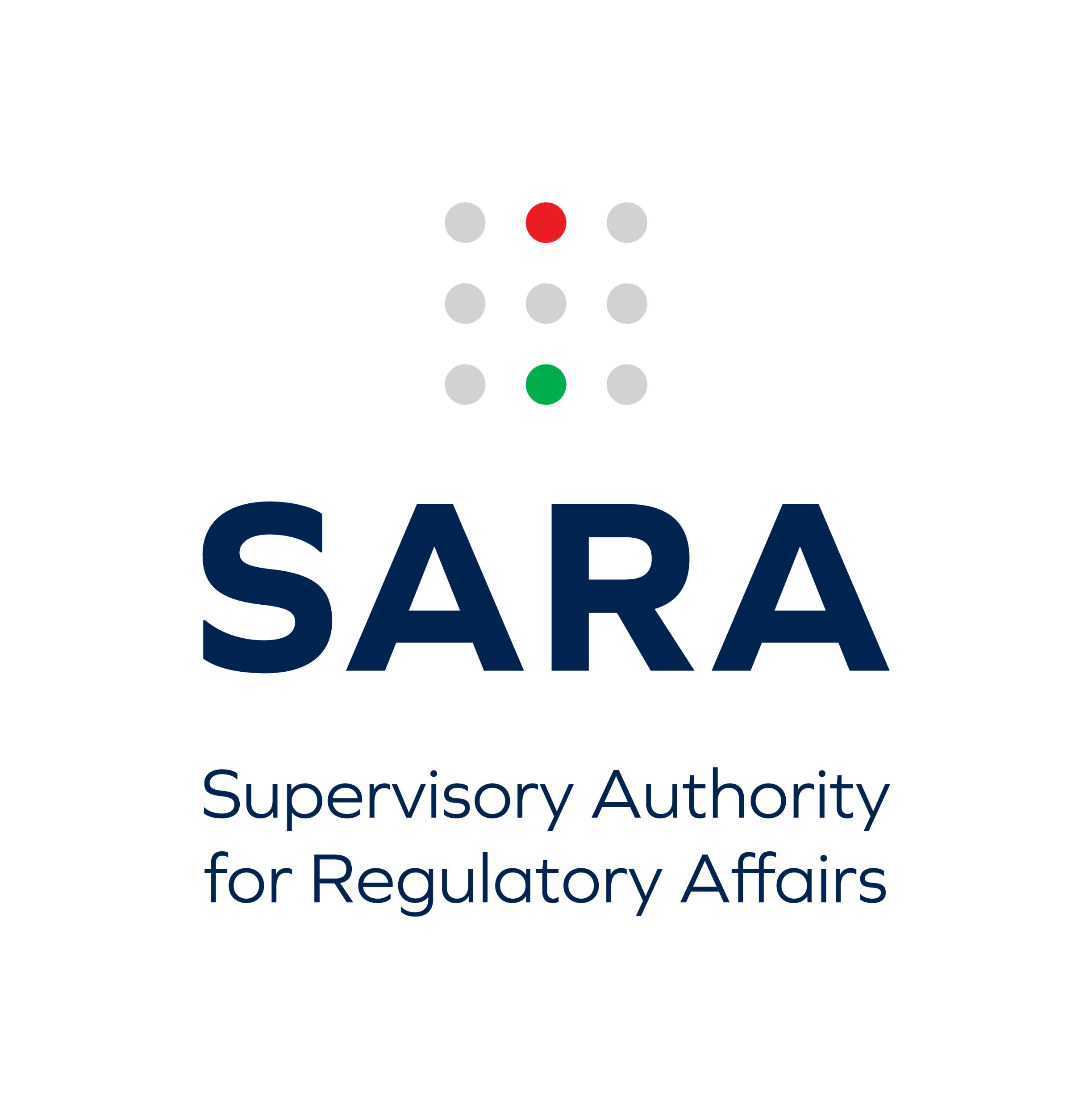 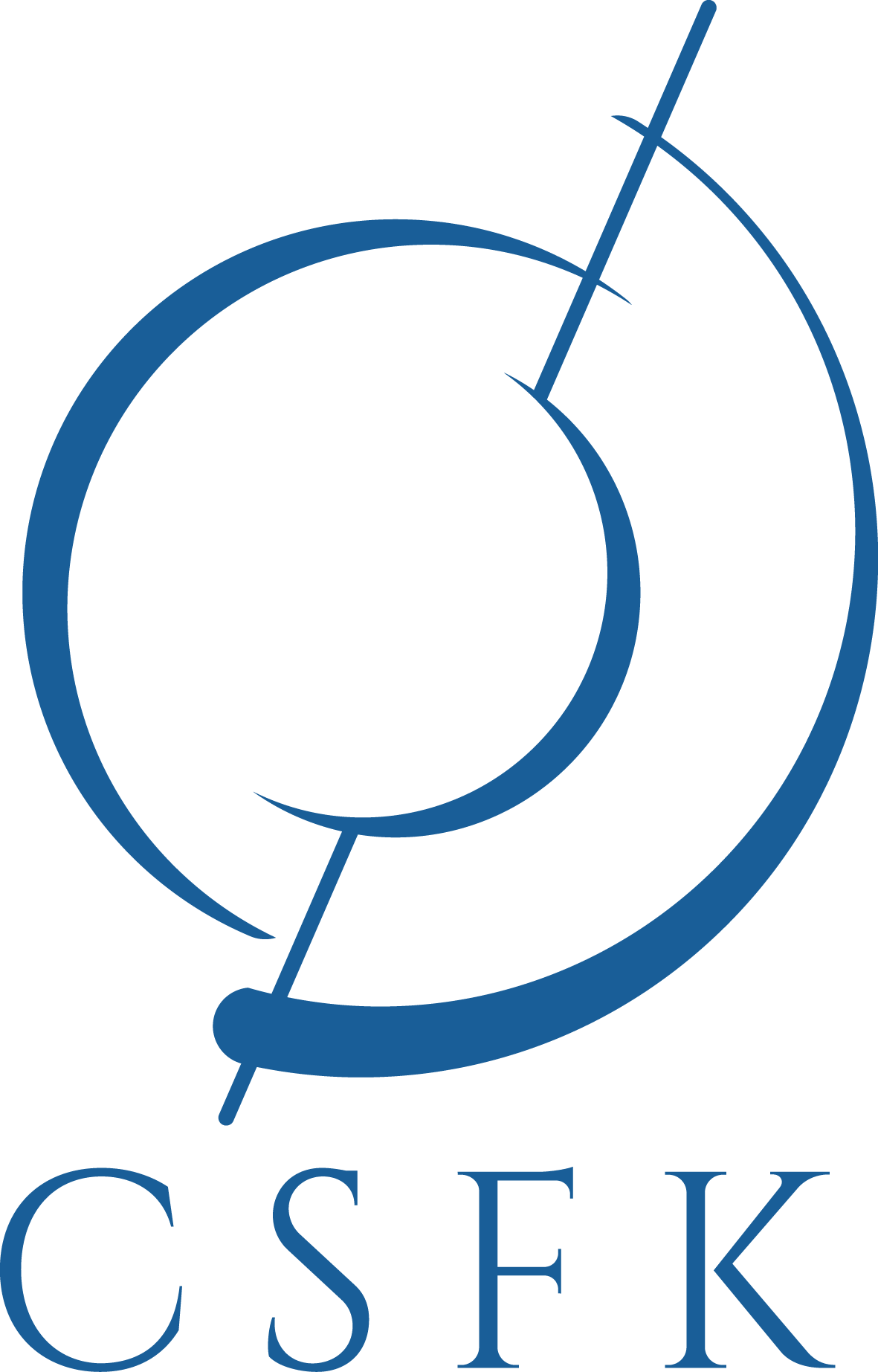 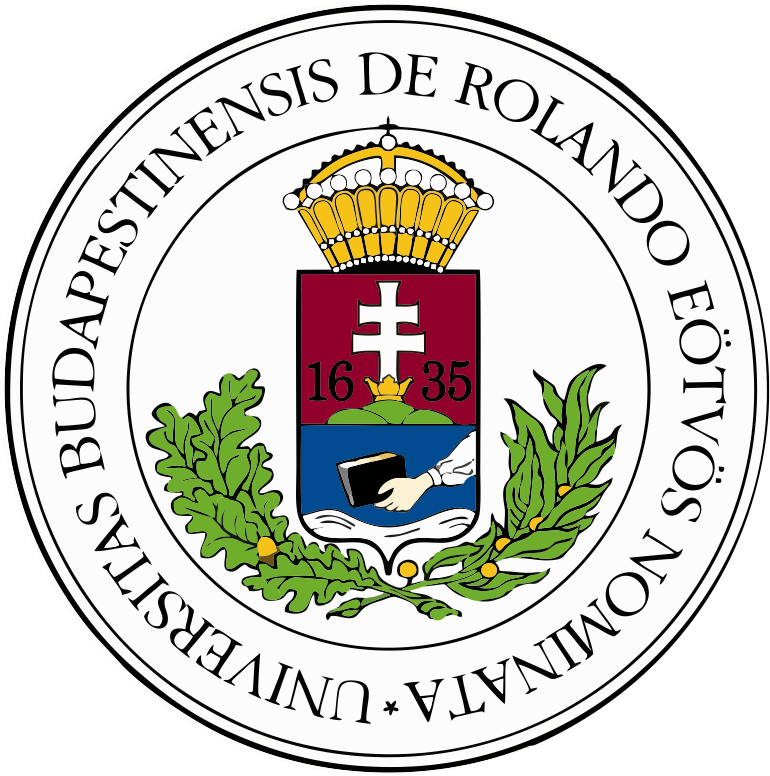 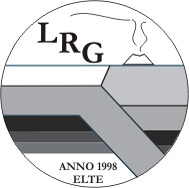 Introduction
In the age of energy transition:
CO2 geological storage is a promising way to reduce greenhouse gas emissions,
H2 geological storage can be a solution to balance the intermittency of renewable energy resources.
Low-carbon H2 can be efficiently produced from natural gas where emissions have been captured by CCS (Carbon Capture and Storage). 


Possibilities in the Pannonian Basin
2
Subsurface CO2 and H2 storage team
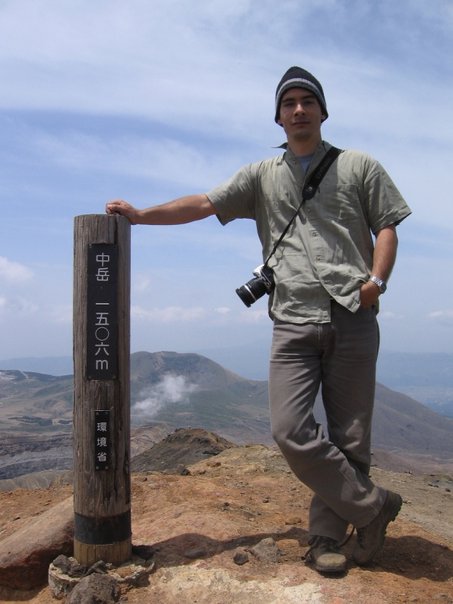 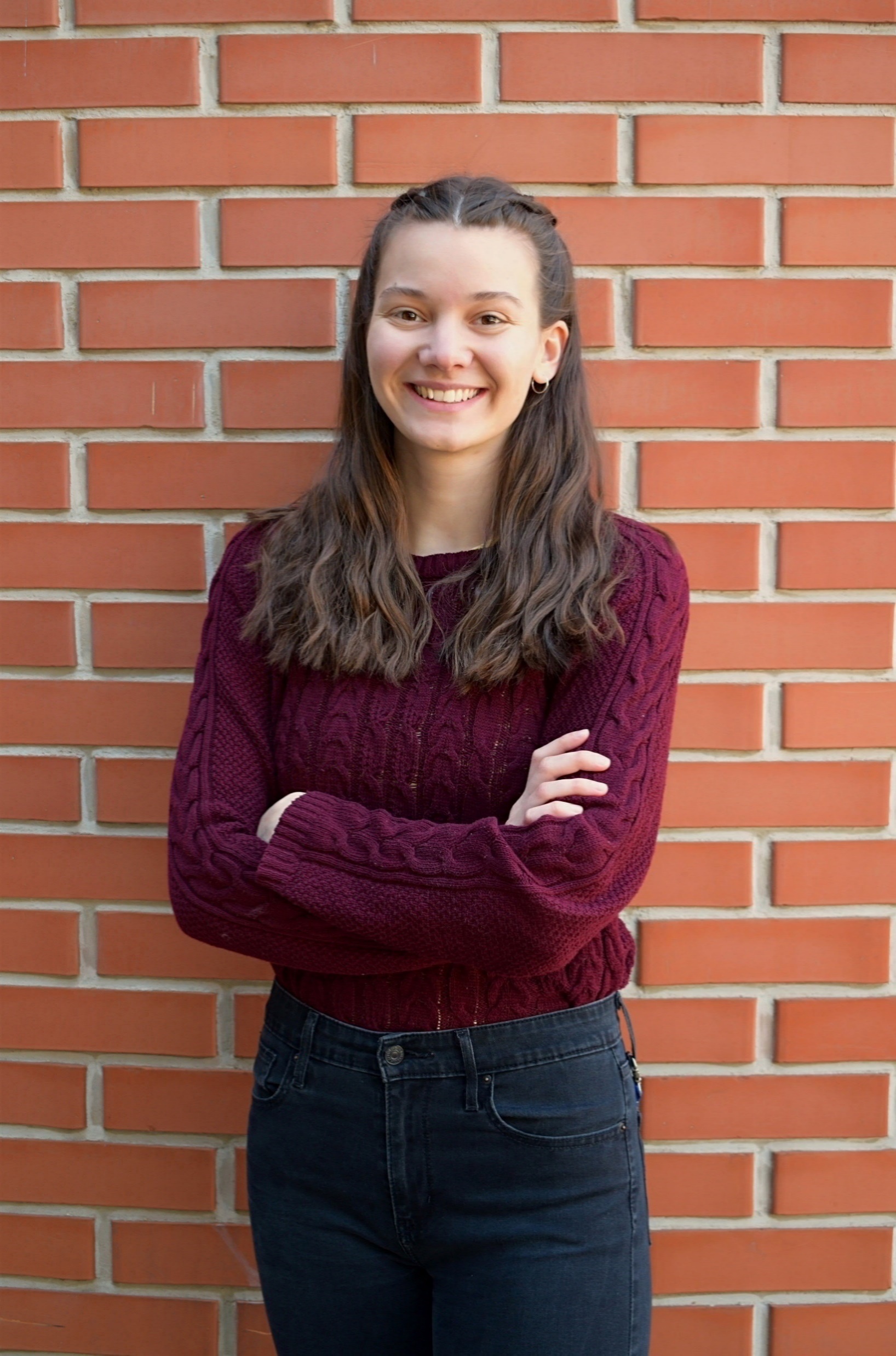 Young researchers
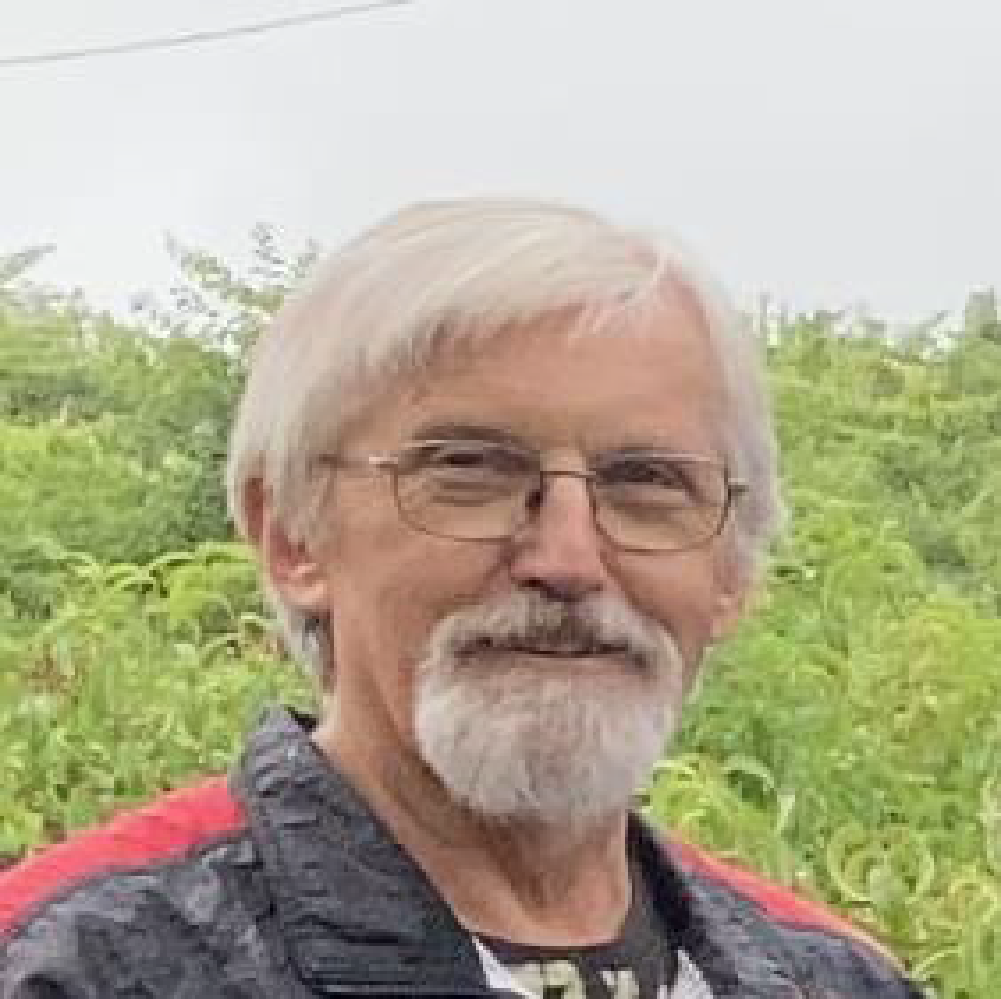 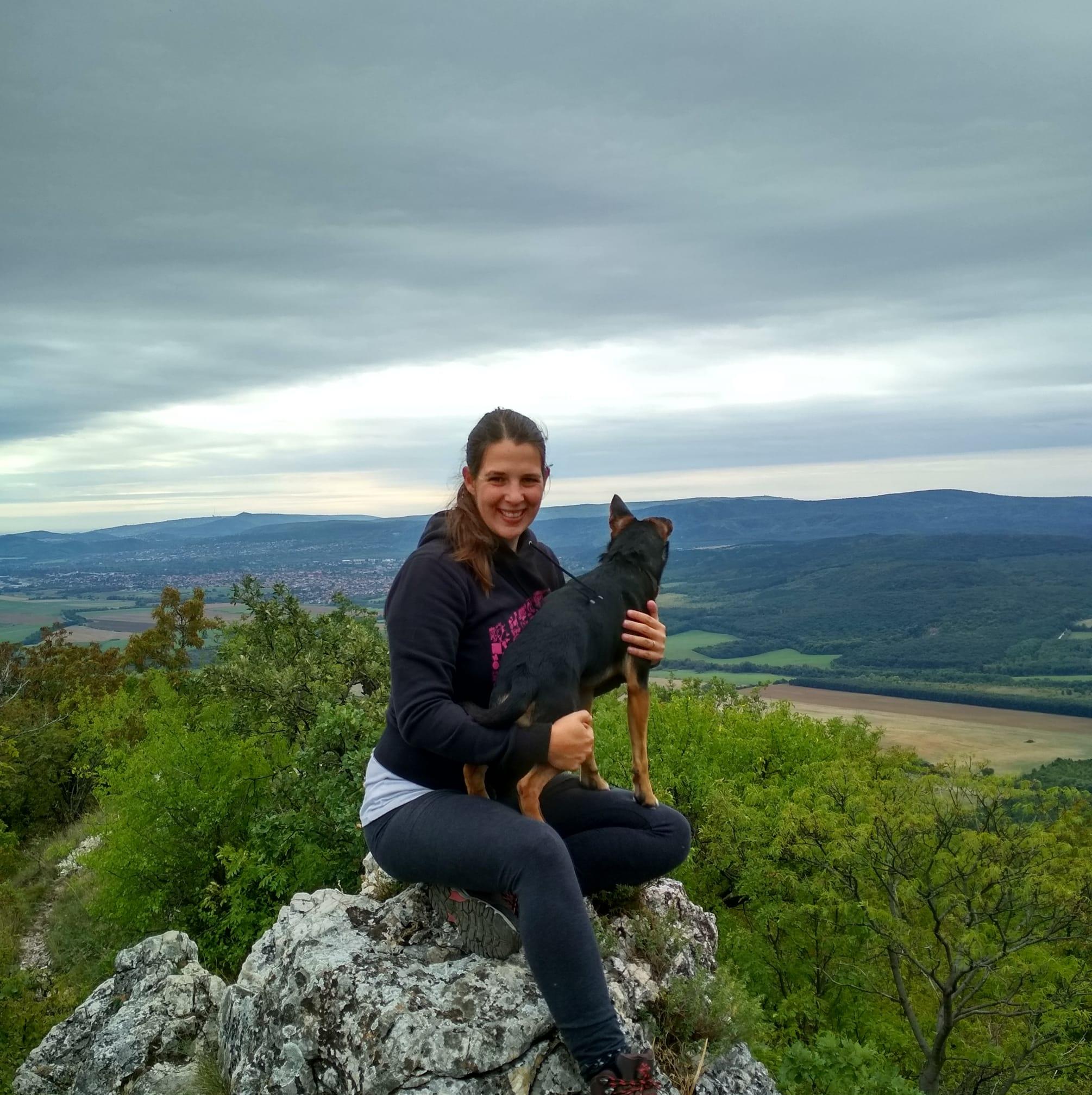 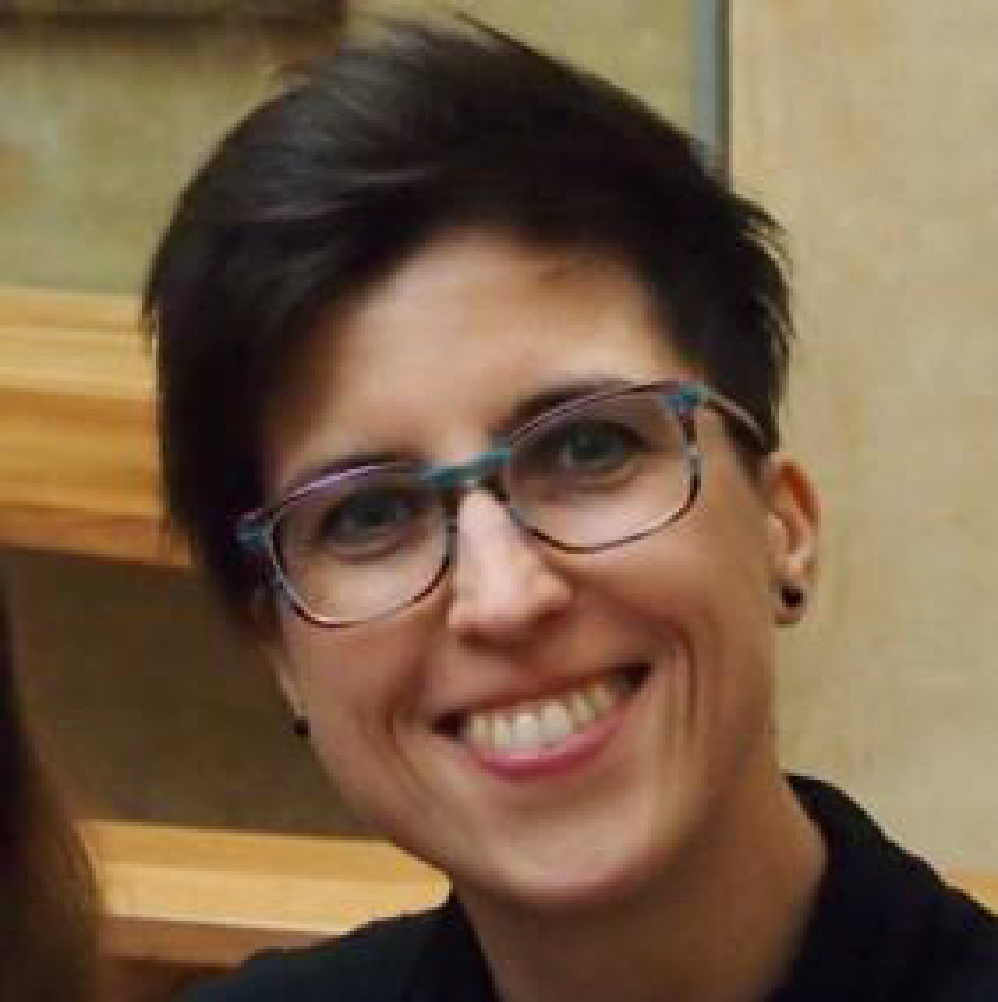 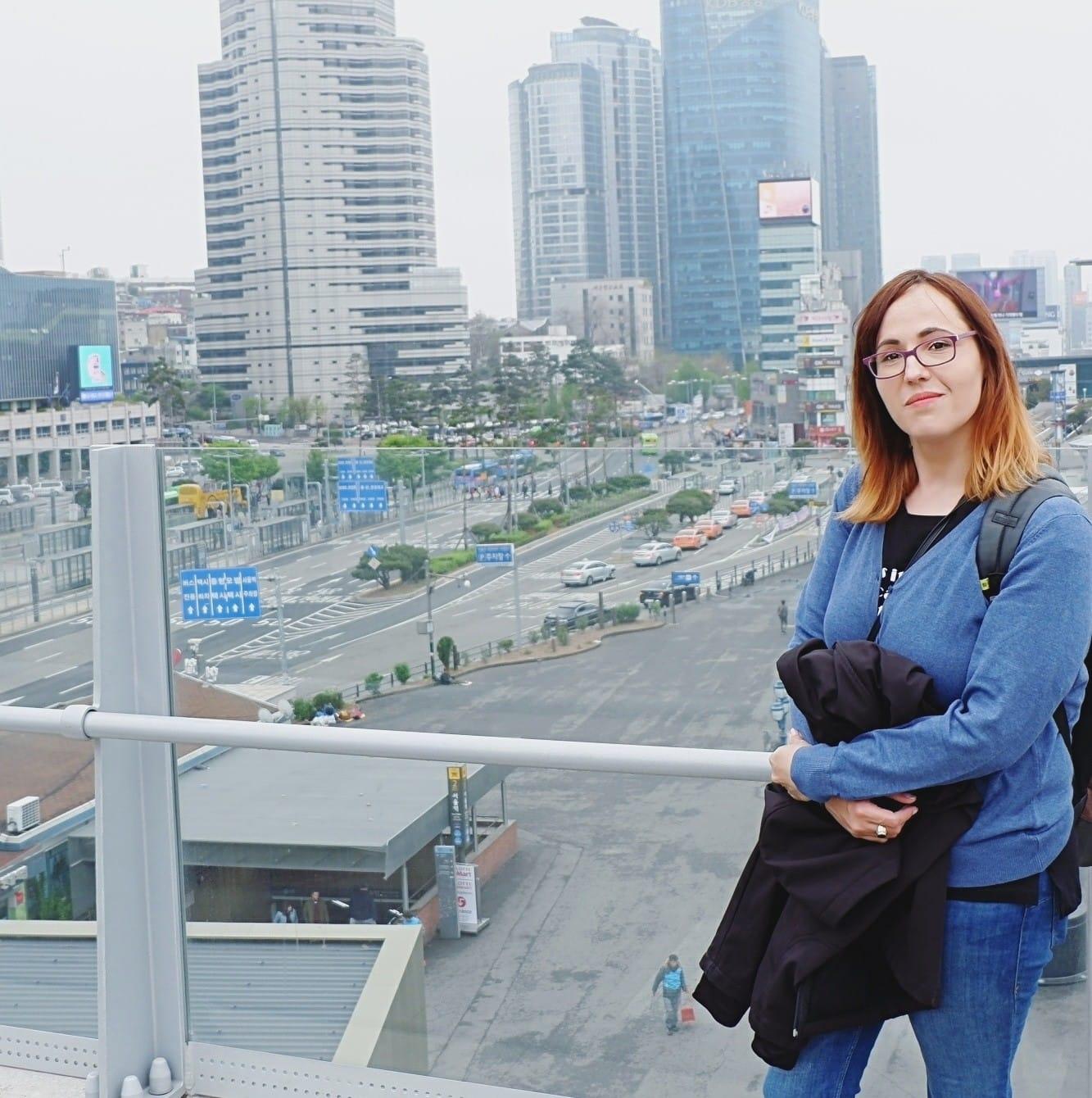 György Czuppon
Laura Horváth
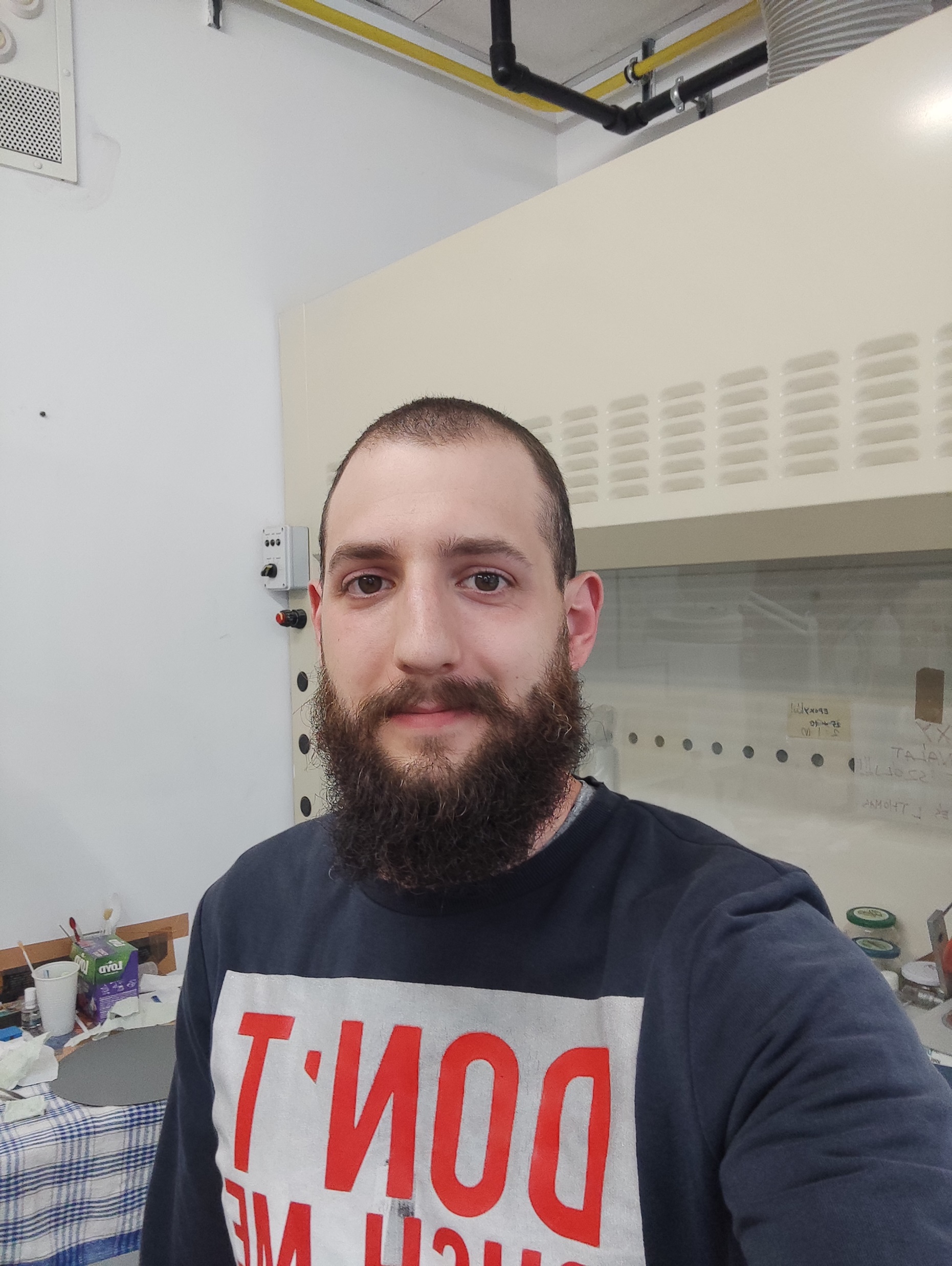 Csaba Szabó
Csilla Király
Zsuzsanna Szabó-Krausz
Ágnes Szamosfalvi
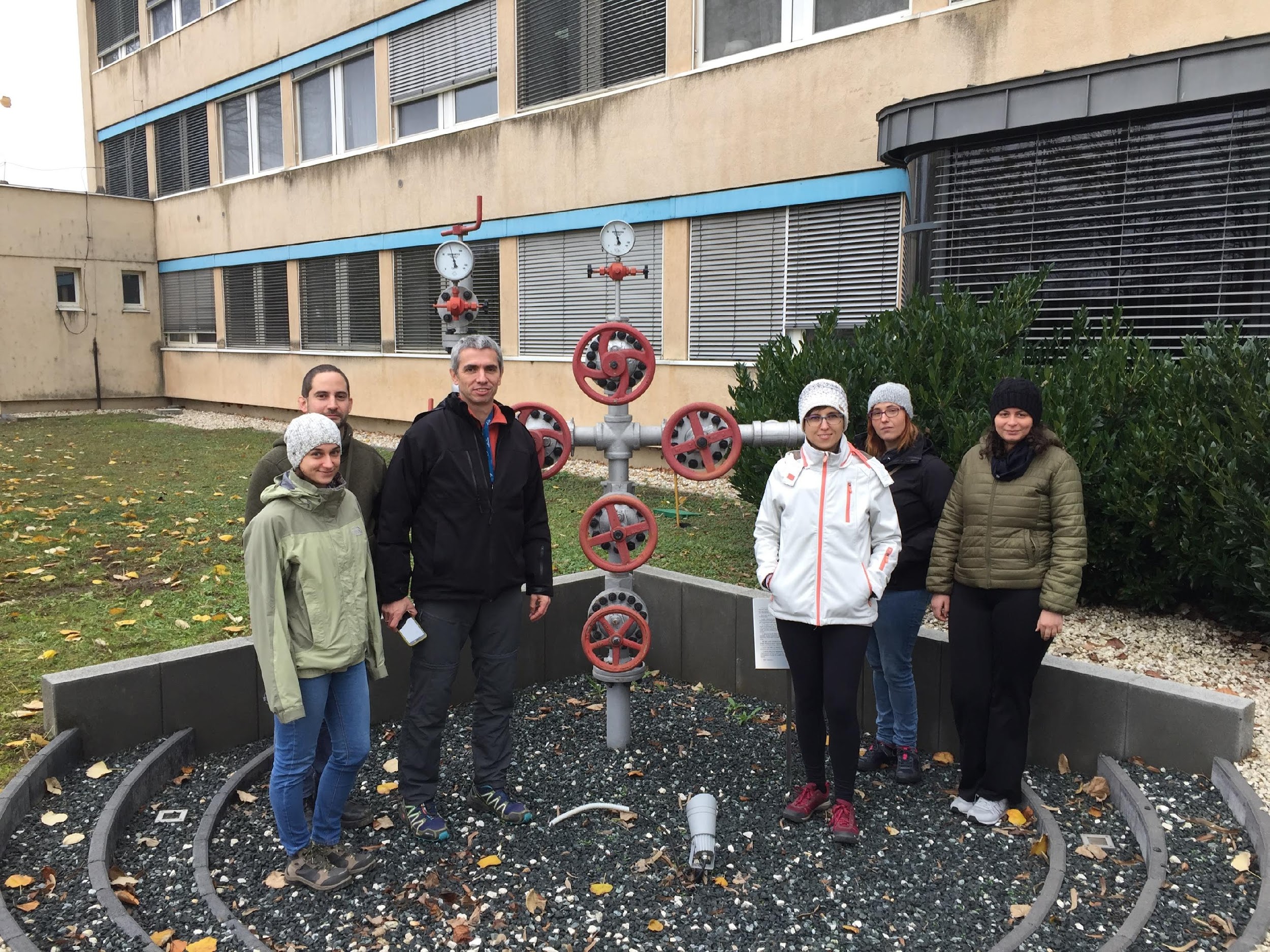 Ákos Kővágó
Senior researchers
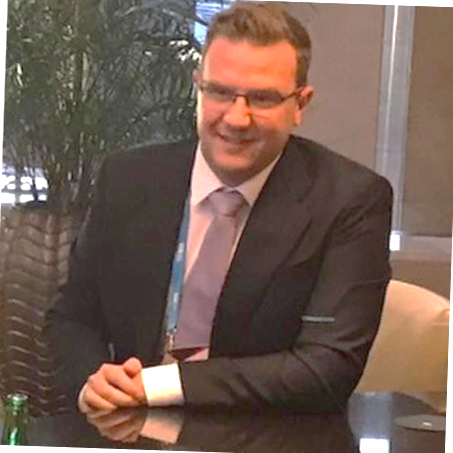 György Falus
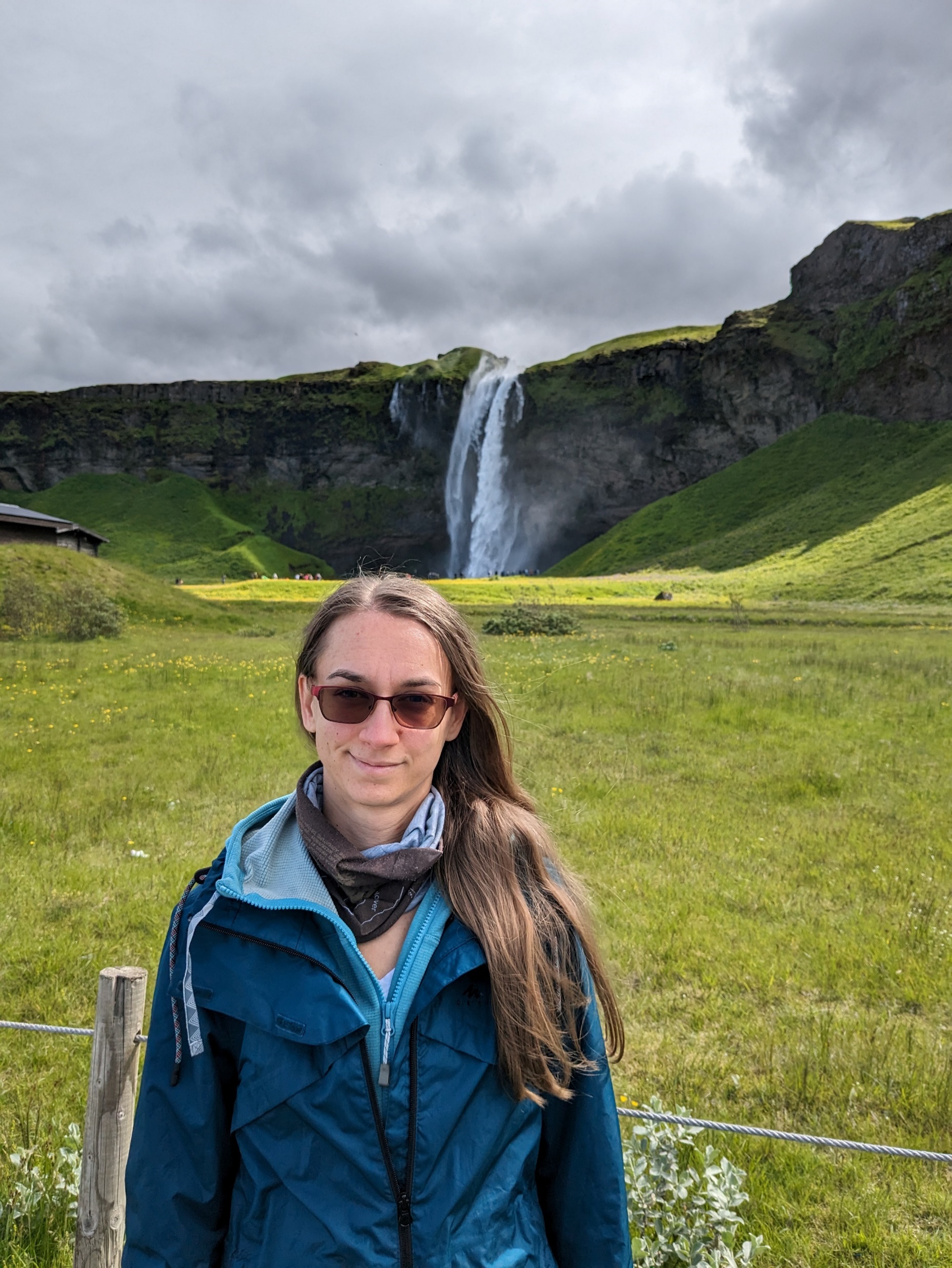 Dániel Breitner
Main question:
What processes can take place in the pore space during a storage project (CO2, H2)?
Dóra Cseresznyés
Orsolya Gelencsér
3
Storage potential in the Pannonian Basin
The Pannonian Basin was filled up by Neogene sediments
Porous rocks (e.g. sandstones) have great storage potential and have regional extent in the Pannonian Basin


The mechanisms of storage and the effect of the CO2 or H2 on porous media are not clear.



natural reservoirs
laboratory experiments
geochemical modelling with PHREEQC
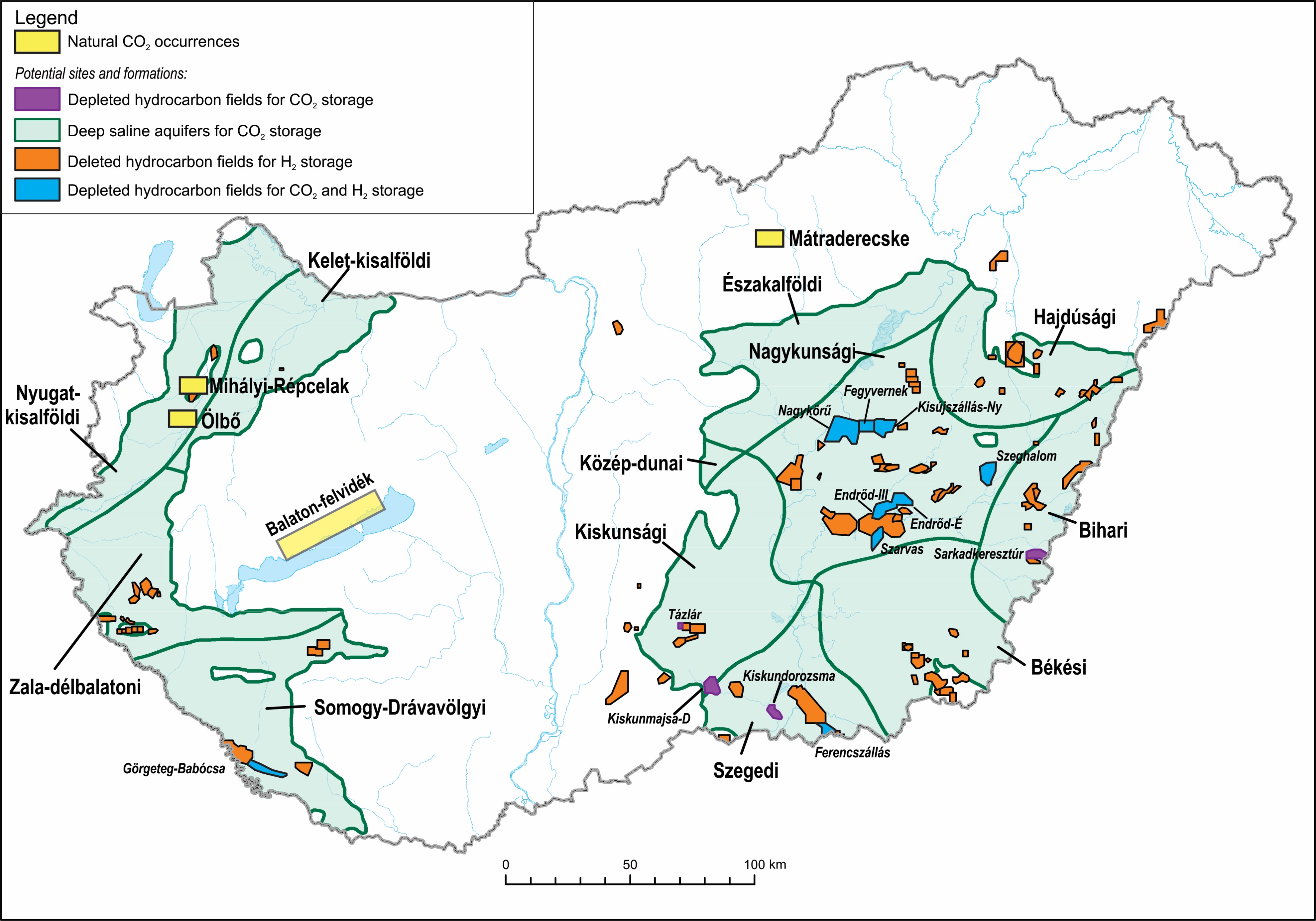 Magyar et al. (2013)
4
What we do?
Field trip
Collecting the core samples
Geochemical analysis of the rock samples
Microscopic image of a sample
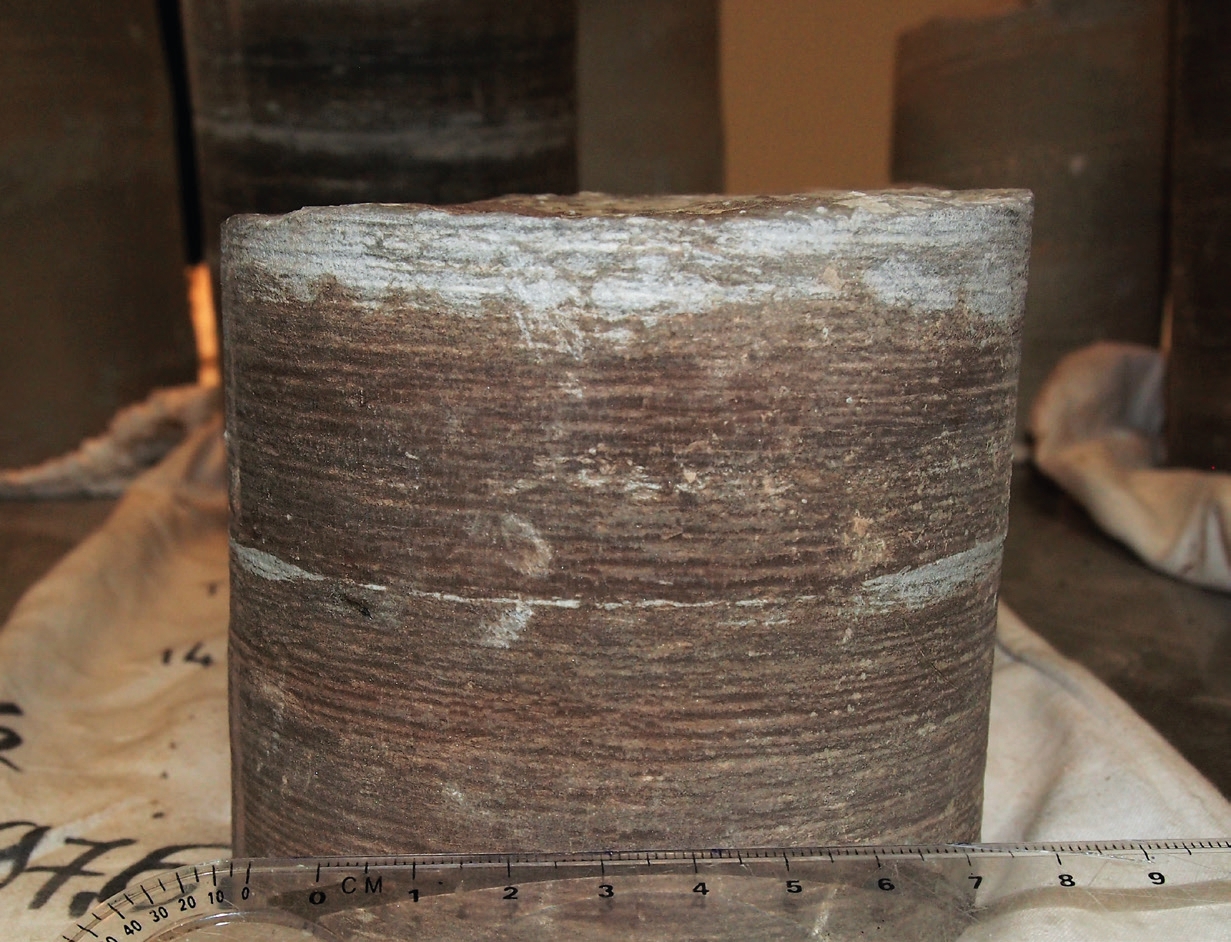 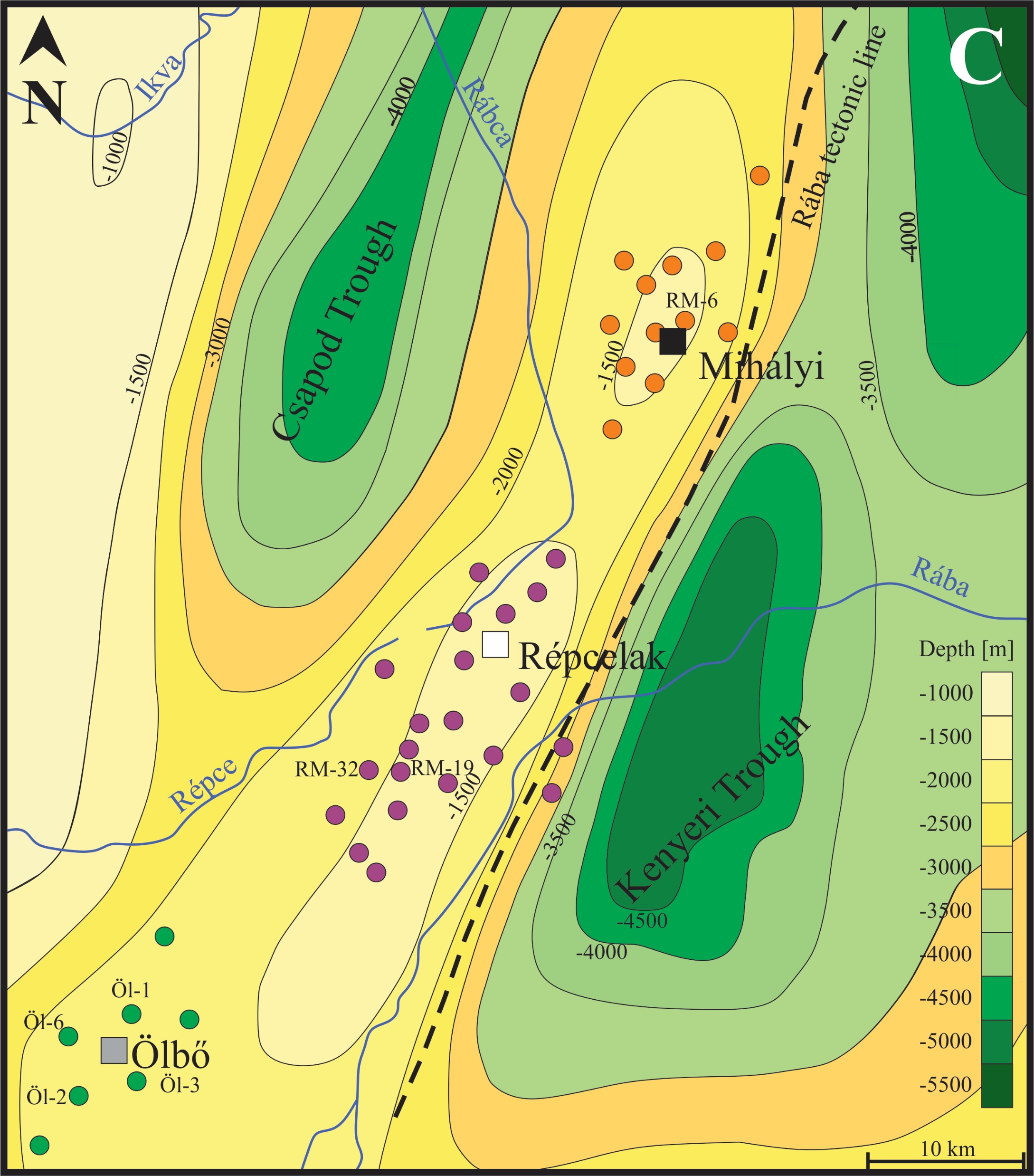 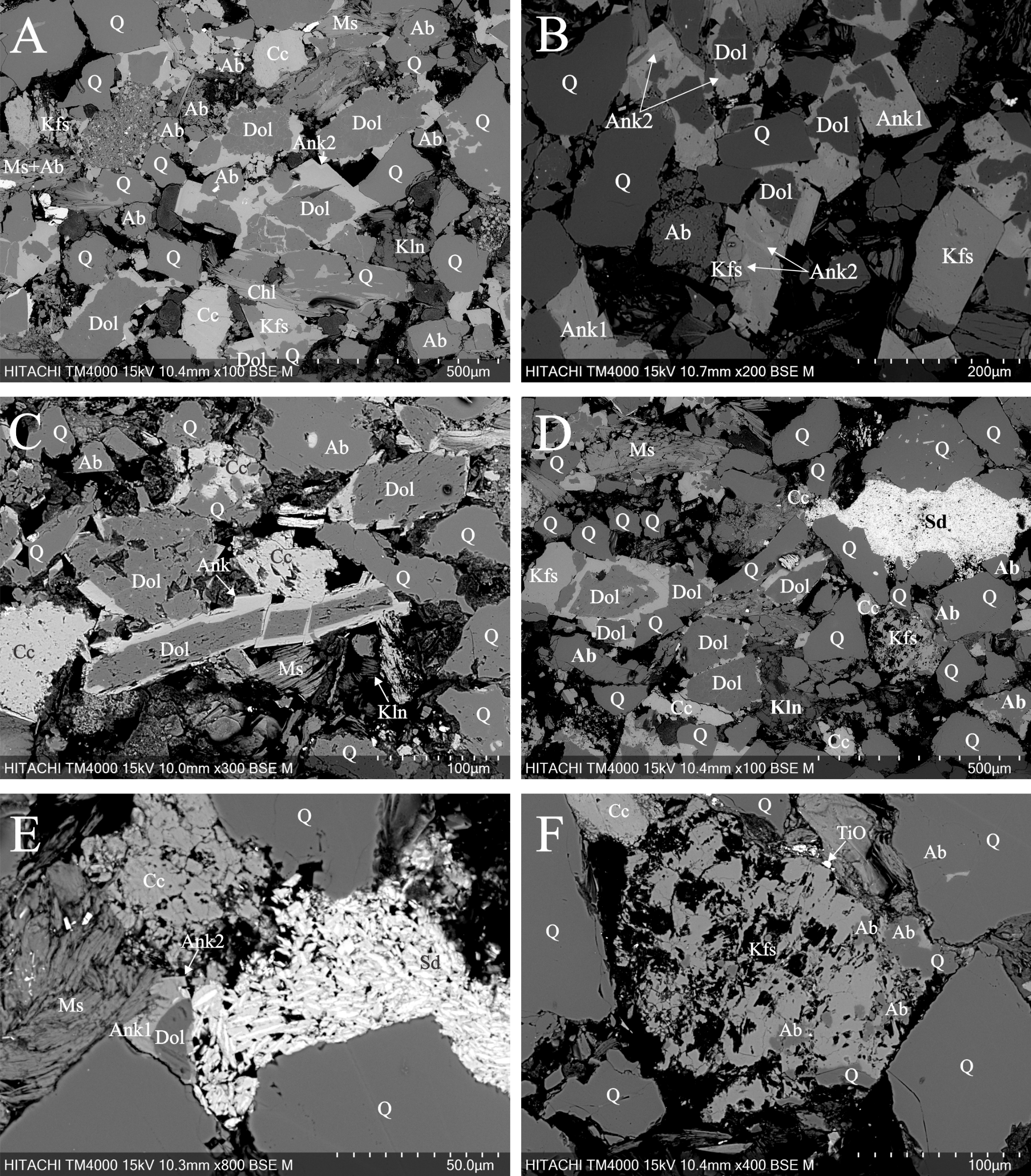 Christmas tree at Répcelak
Cseresznyés et al. (2018)
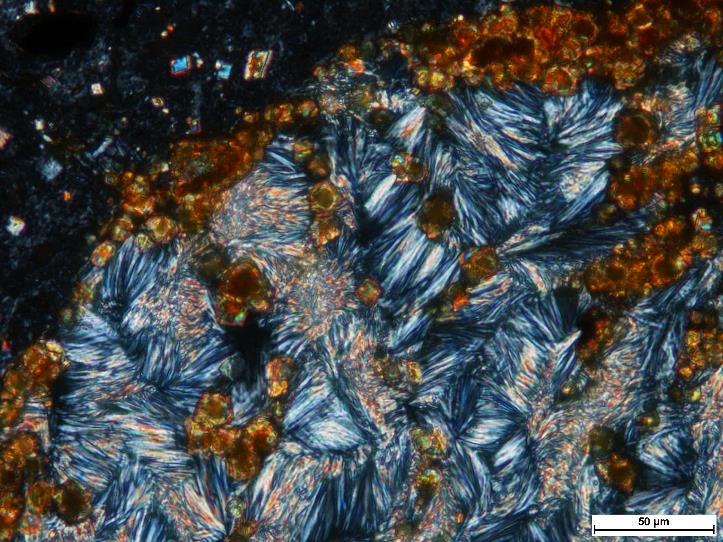 Core sample
SEM image of a sample
Gas and water sampling in the field
Stable isotope analysis of water and carbonates
Geochamical modeling
Laboratory experiments
Daw
Natural CO2 occurrences
Research topics
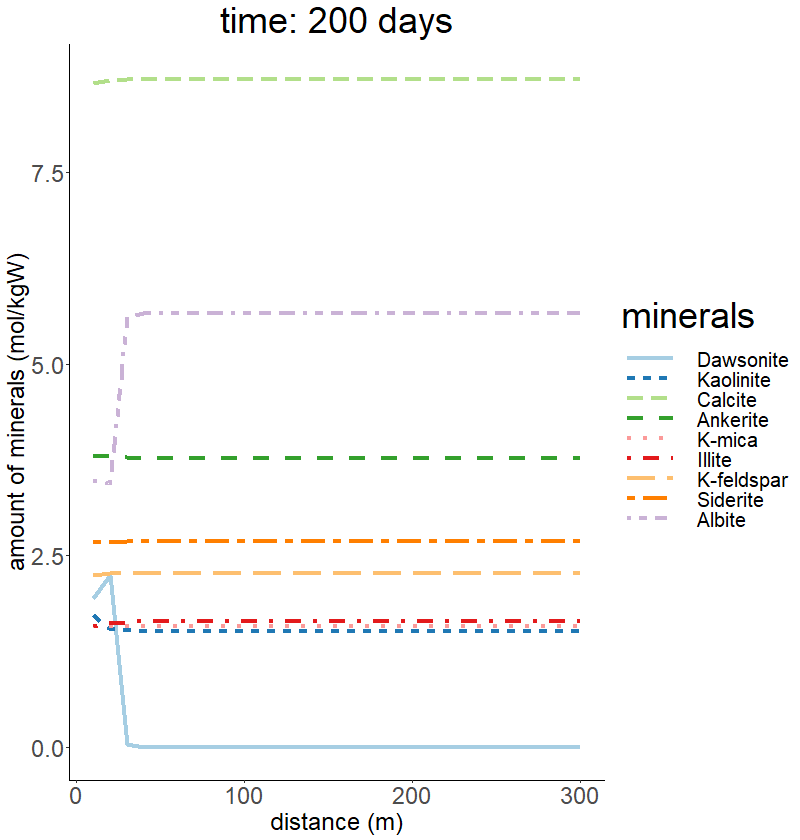 Extend the possible subsurface storage reservoirs in the Pannonian Basin.
The mechanisms and the effect of CO2 and H2 are not well known during the storage on both, human an geological time scale.
Methodology: measurements, laboratory experiments and geochemical modeling
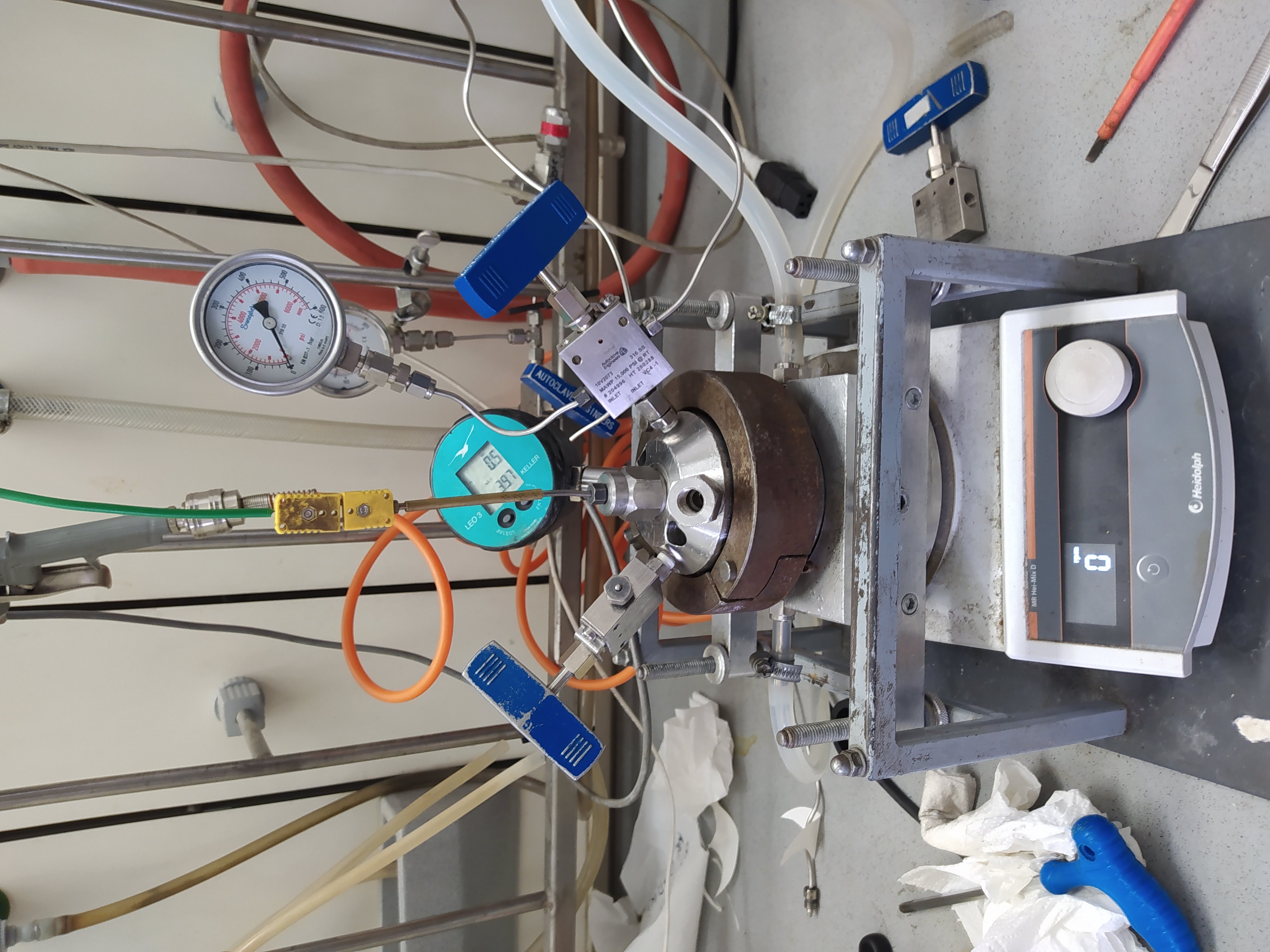 CO2 subsurface storage
Underground Hydrogen storage
Contact us: doracs@staff.elte.hu
ELTE LRG (-1 Floor, Department of Petrology and Geochemistry)
6